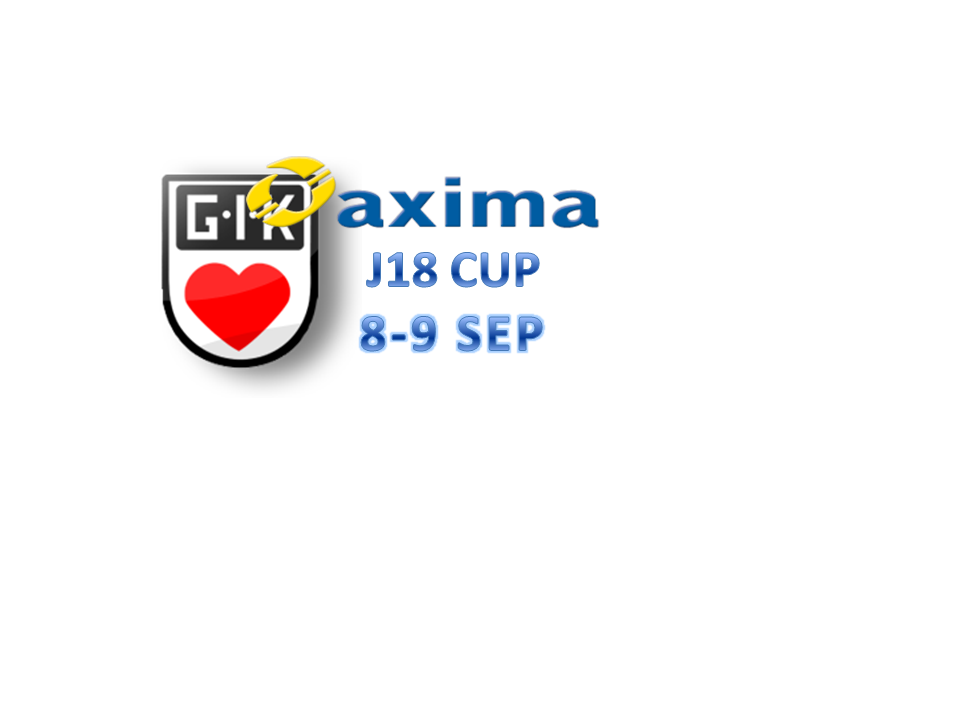 Mat till funktionärerunder cupen 8-9 sep
Ni funktionärer som arbetar under Axima Cup får möjlighet att köpa hamburgare/soppa eller mat i restaurangen till ett reducerat pris.
Kupongerna hämtar ni  på Cupkansliet som finns på pressläktaren.

1 arbetspass = 1 kupong
2 arbetspass = 2 kuponger
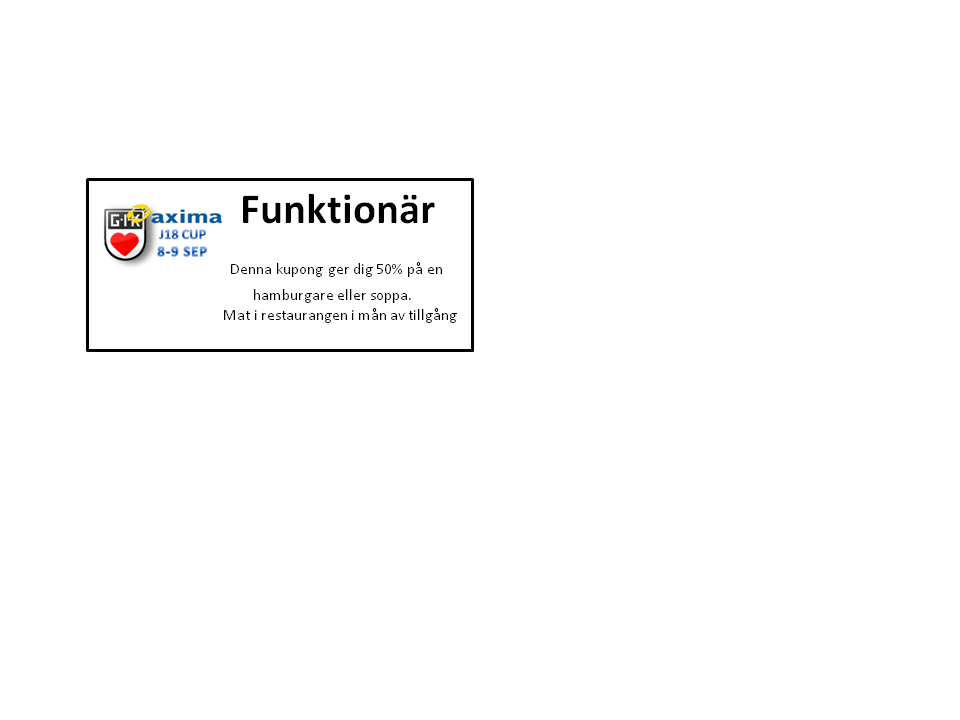 Ni som tar emot dessa i kassan ska spara dessa!